Descubra o melhor dicionário de inglês para português:

https://inglesinstrumentalonline.com.br/qual-o-melhor-dicionario-ingles-portugues/?utm_campaign=2_-_melhor_dicionario_-_11_09_17&utm_medium=email_melhor_dicionario&utm_source=RD%20Station
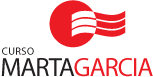 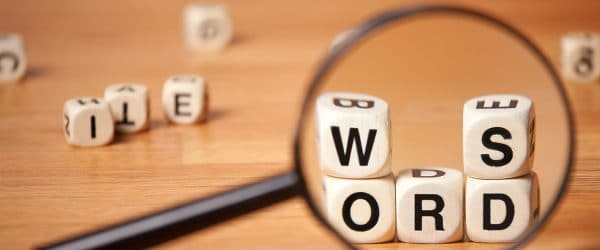